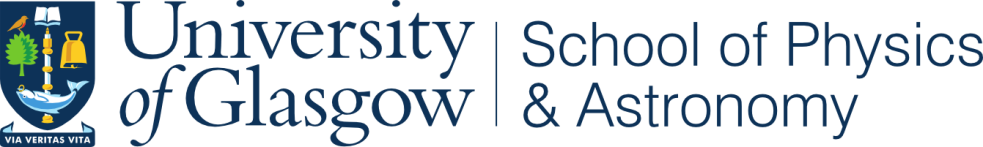 Optical properties ofSIliconfor cryogenic Gw detectors
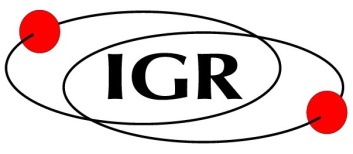 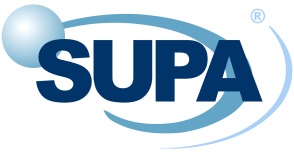 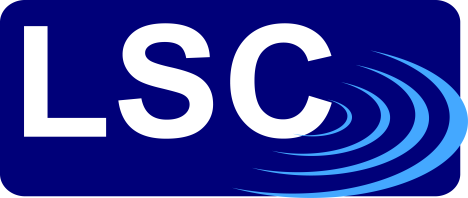 Zeno Tornasi 
11/07/2017 - Hilton hotel, Pasadena, ca, U.S.A.
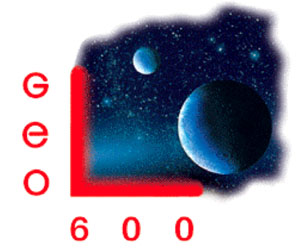 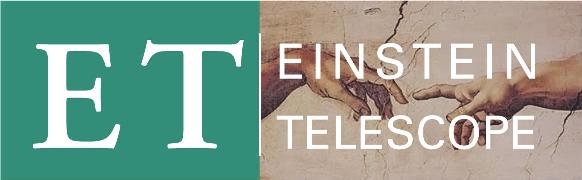 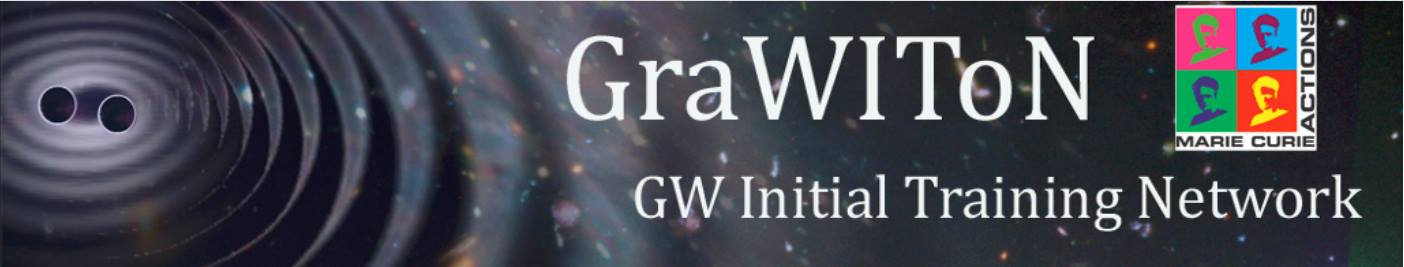 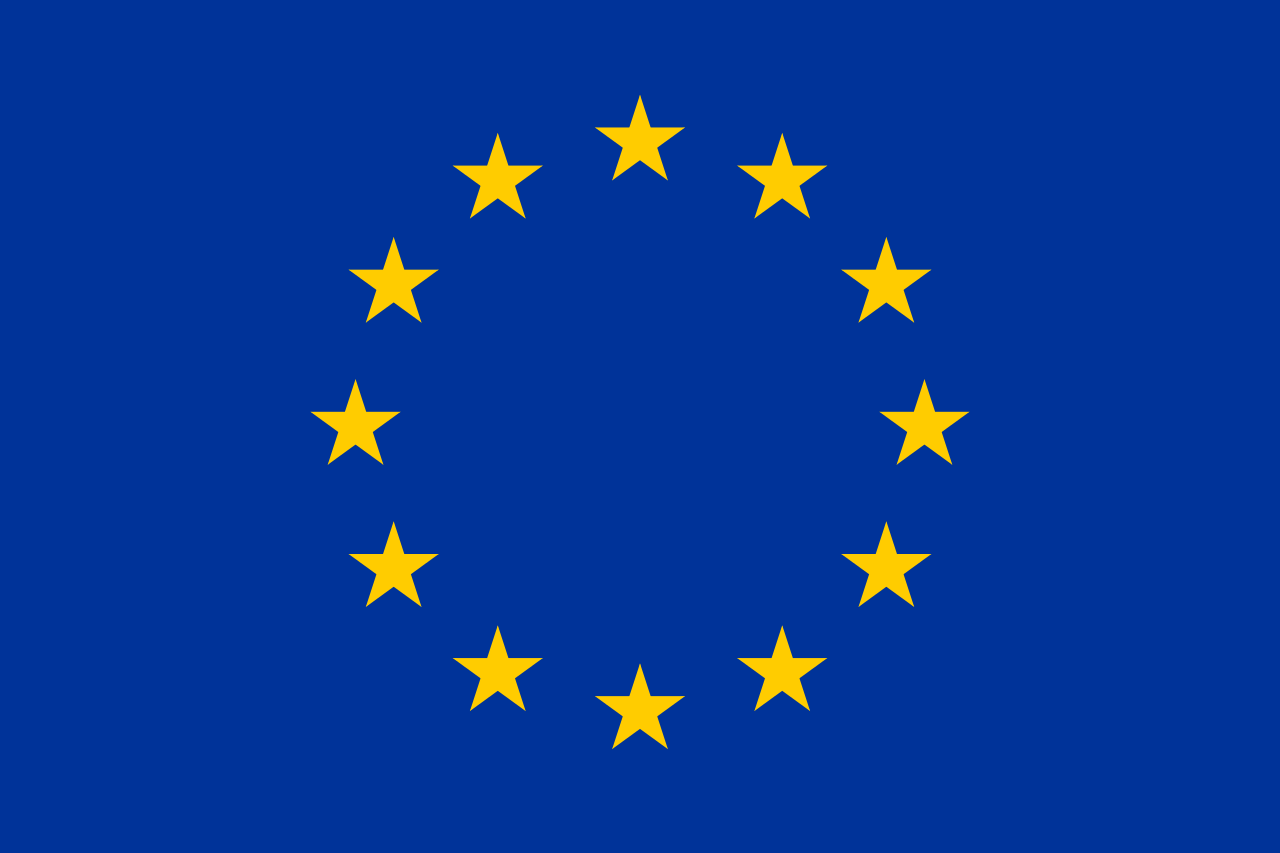 LIGO-G1700998
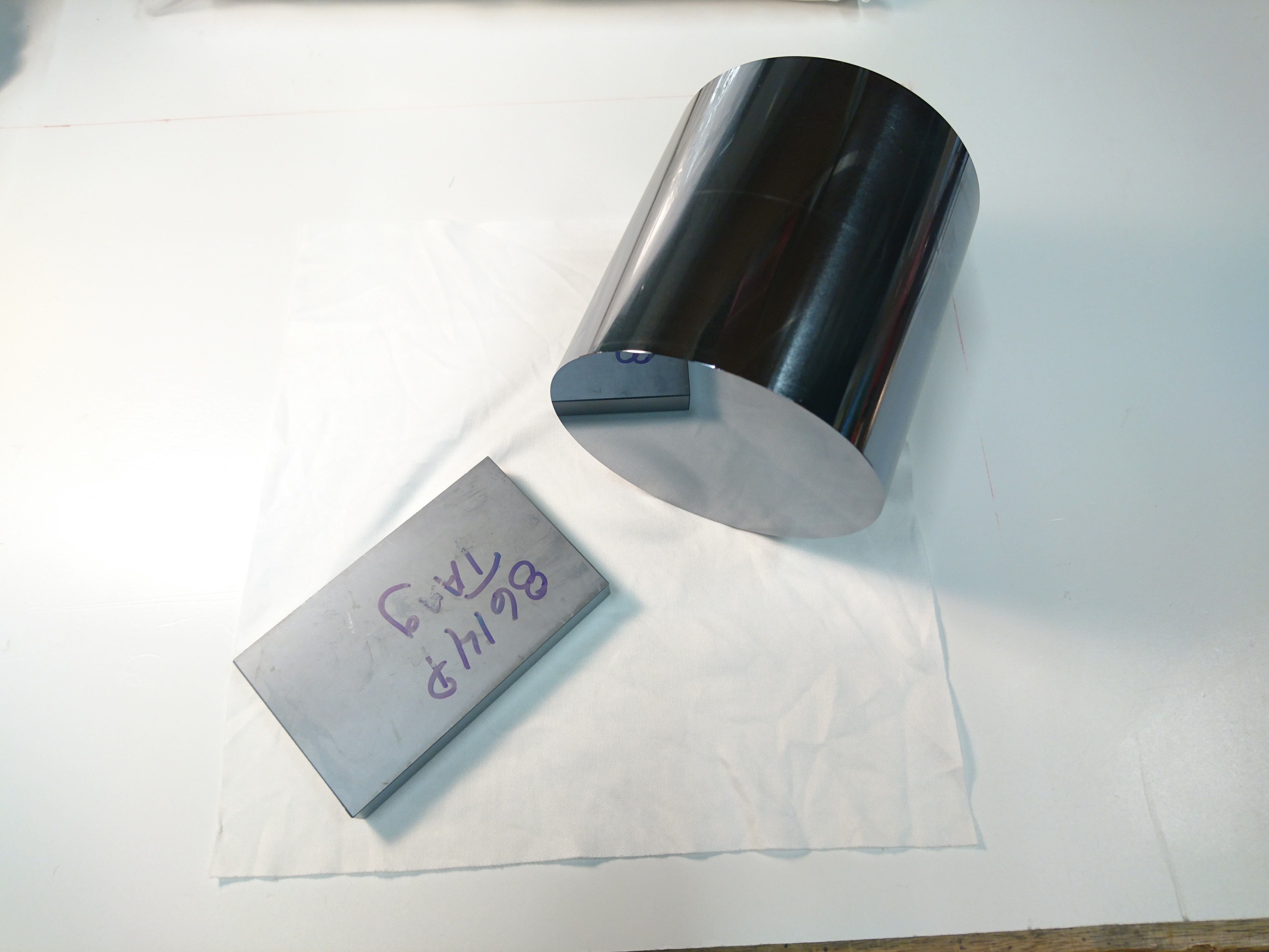 Crystalline silicon
					Optical scattering




		Amorphous silicon coatings
			Optical absorption
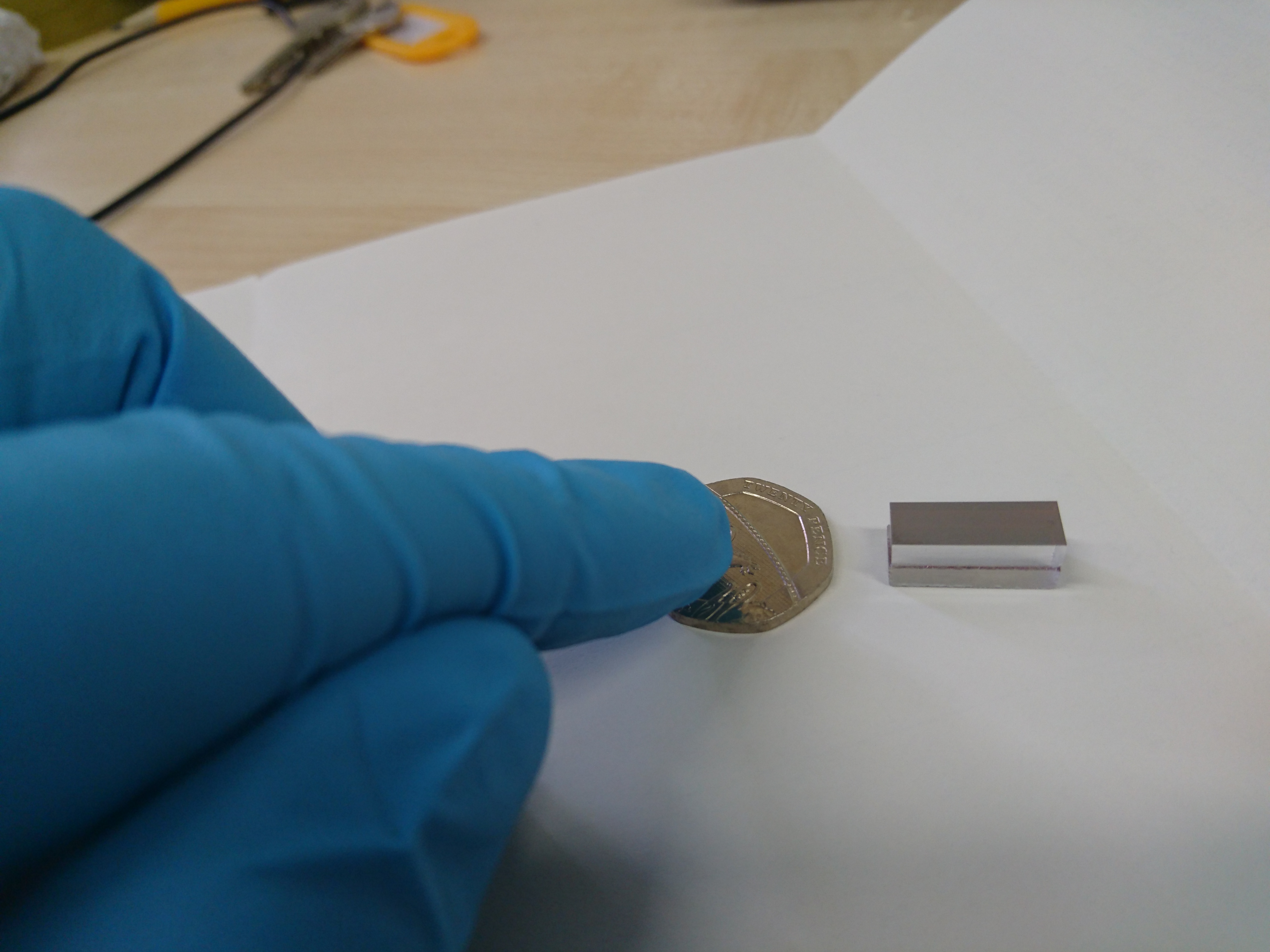 Topics
Zeno Tornasi – University of Glasgow, UK
11/07/2017
1/18
Why silicon?
Introduction
Zeno Tornasi – University of Glasgow, UK
11/07/2017
2/18
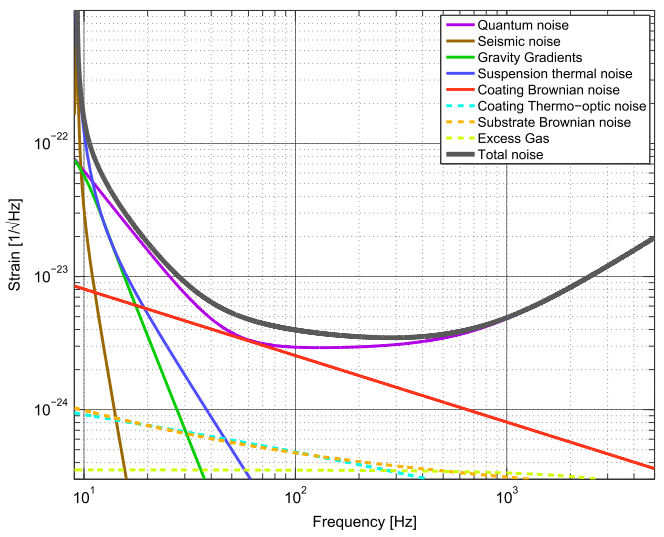 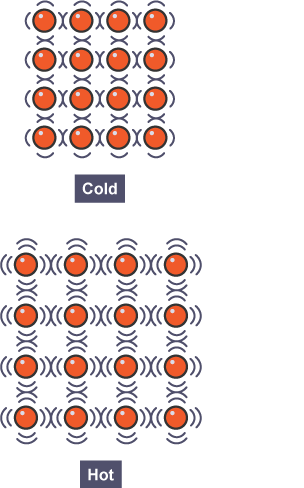 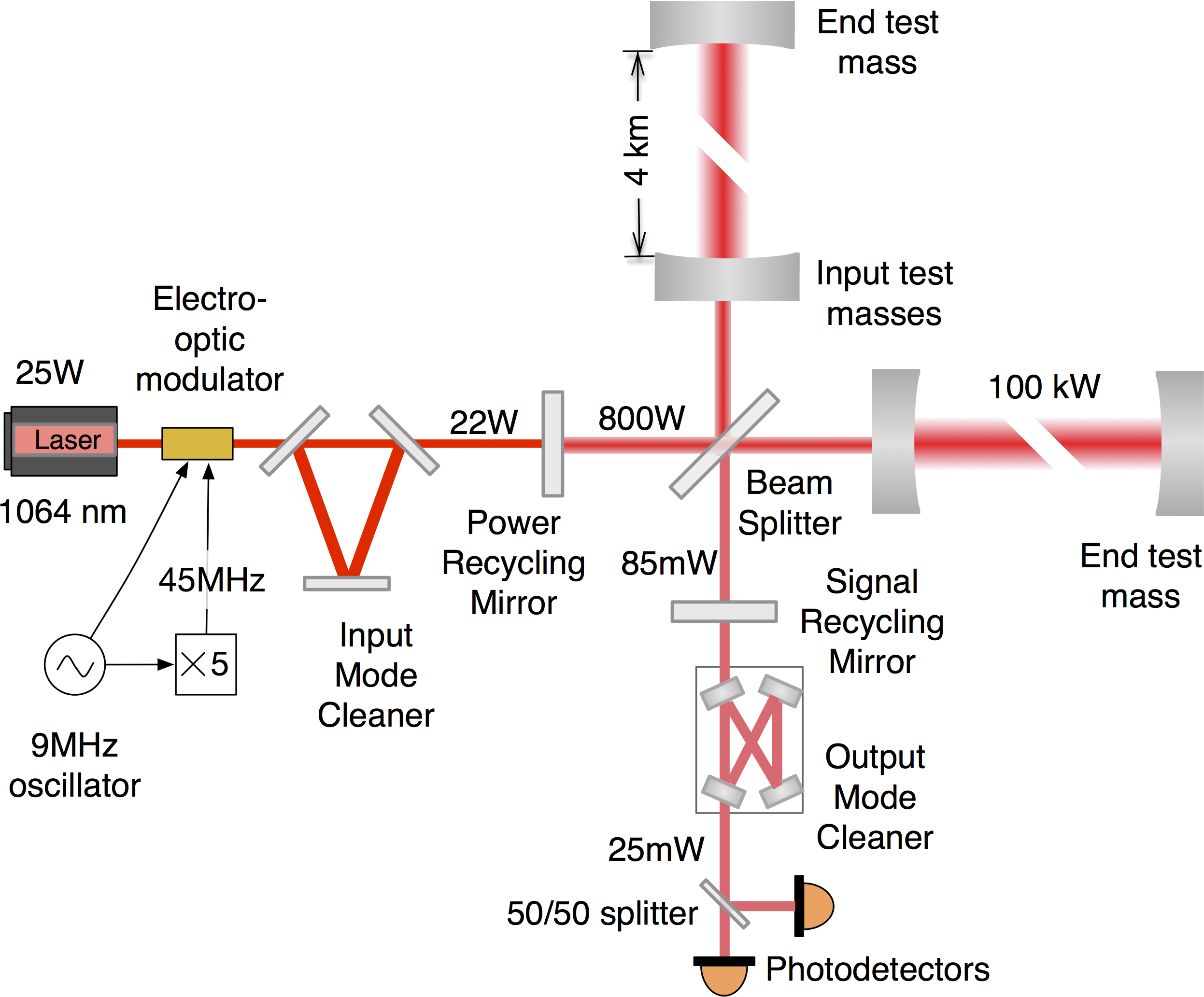 Coating Brownian noise
The LIGO Collaboration, Class. Quantum Grav. 32 (2015) 074001
Noise in a gravitational wave detector
Zeno Tornasi – University of Glasgow, UK
11/07/2017
3/18
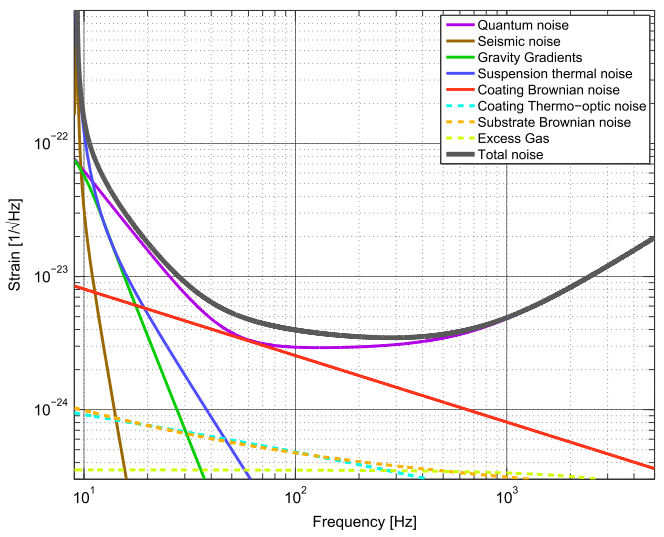 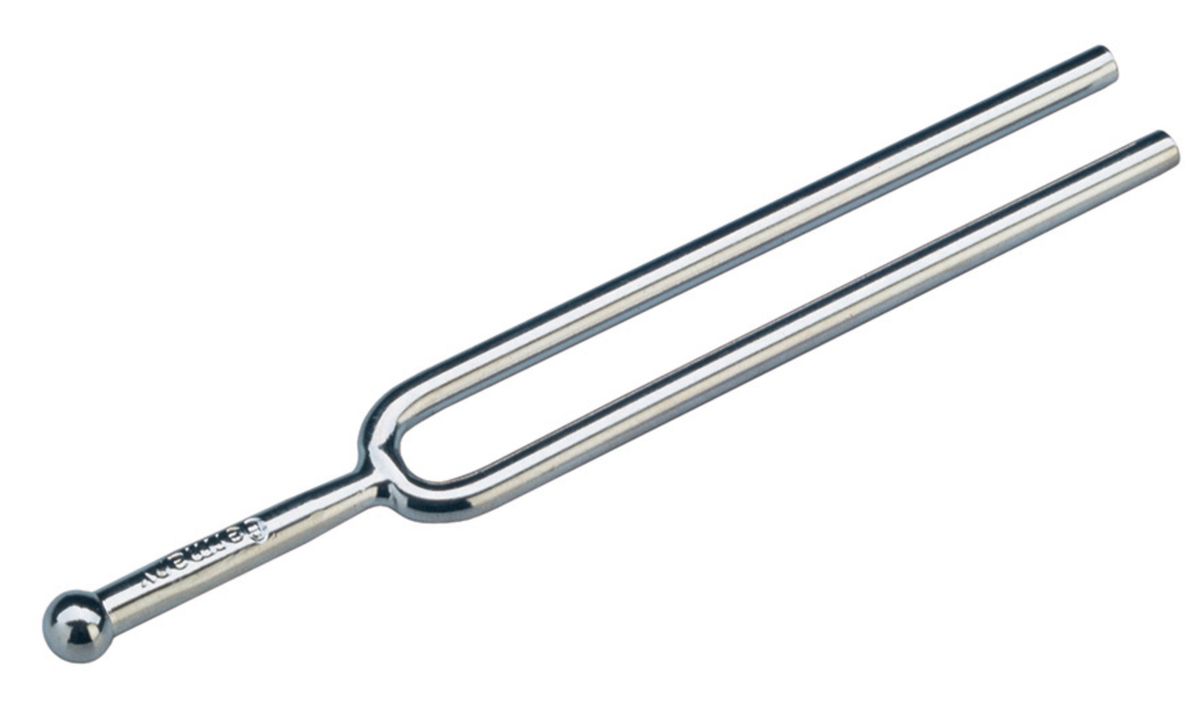 Temperature
Mechanical loss
Coating thickness
Young’s modulus
Beam width
Property of the material
Can vary by orders of magnitude
Can be engineered to some extent
Limited room for improvement
Substrate engineering constraints
Property of the coating material
Not much to do about it
Current detectors operate at room T
Can we just go cryogenic then? Not yet…
High refractive index materials
Coating Brownian noise (similar idea for substrates)
Zeno Tornasi – University of Glasgow, UK
11/07/2017
4/18
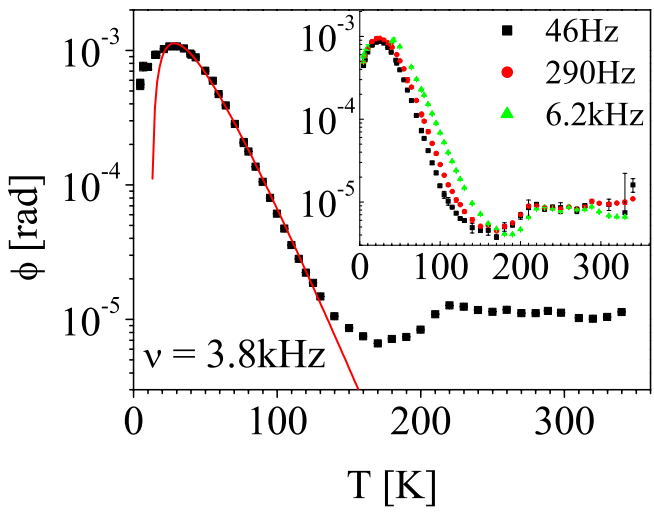 In general
Currently LIGO optics are made of fused SiO2

How does the mechanical loss change with T in SiO2?
Travasso F. et al. (2007) Europhys. Lett. 80 50008
Fused silica has a high mechanical loss at low T
Zeno Tornasi – University of Glasgow, UK
11/07/2017
5/18
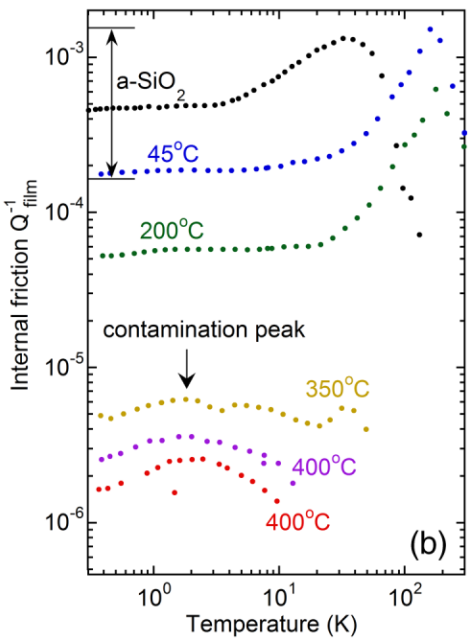 SiO2
For coatings, a high refractive index helps (Silicon: 3.47)
aSi
Amorphous silicon looks promising
Zeno Tornasi -  University of Glasgow, UK
11/07/2017
6/18
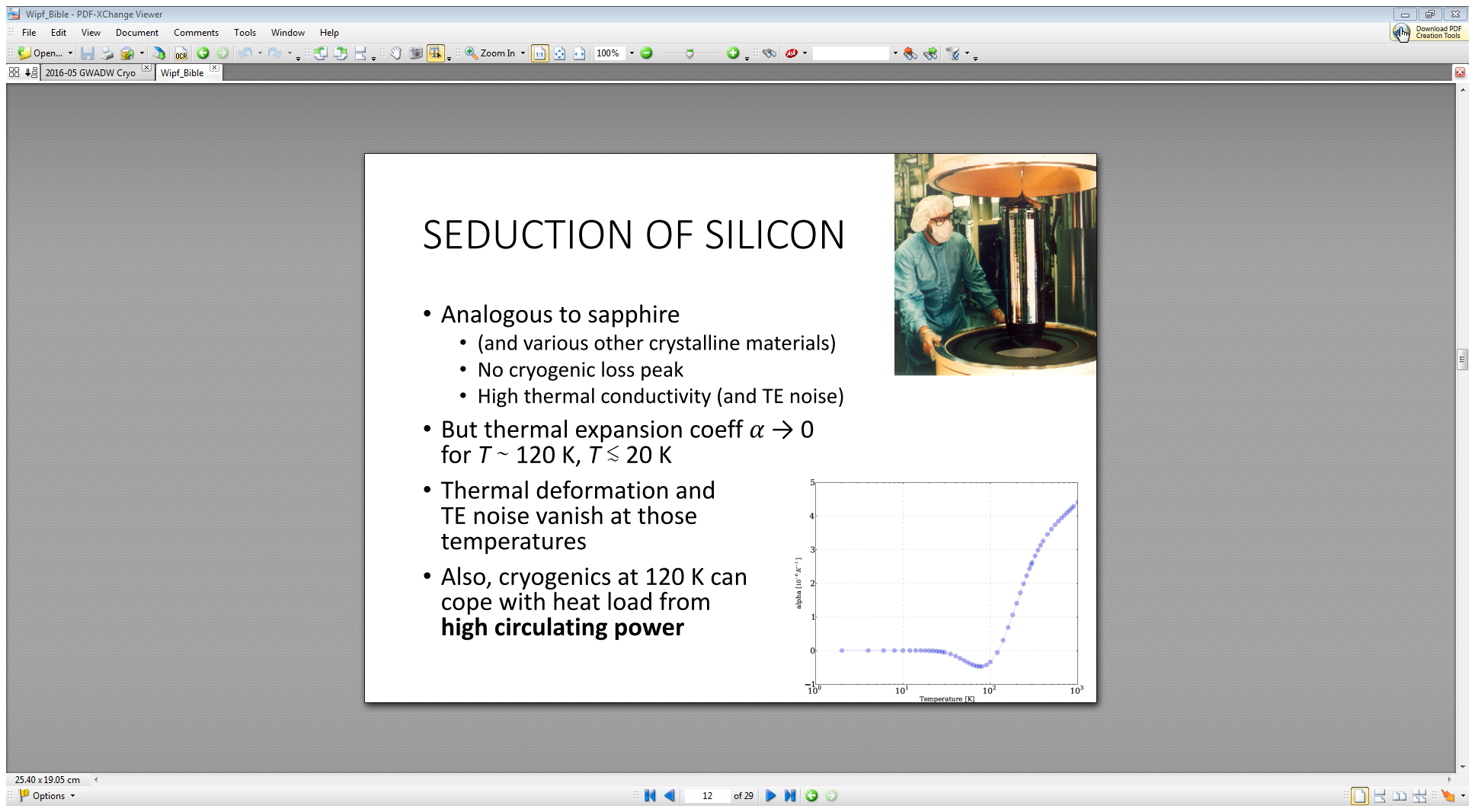 Christopher Wipf / LIGO-G1700602
Low mechanical loss at low temperature.
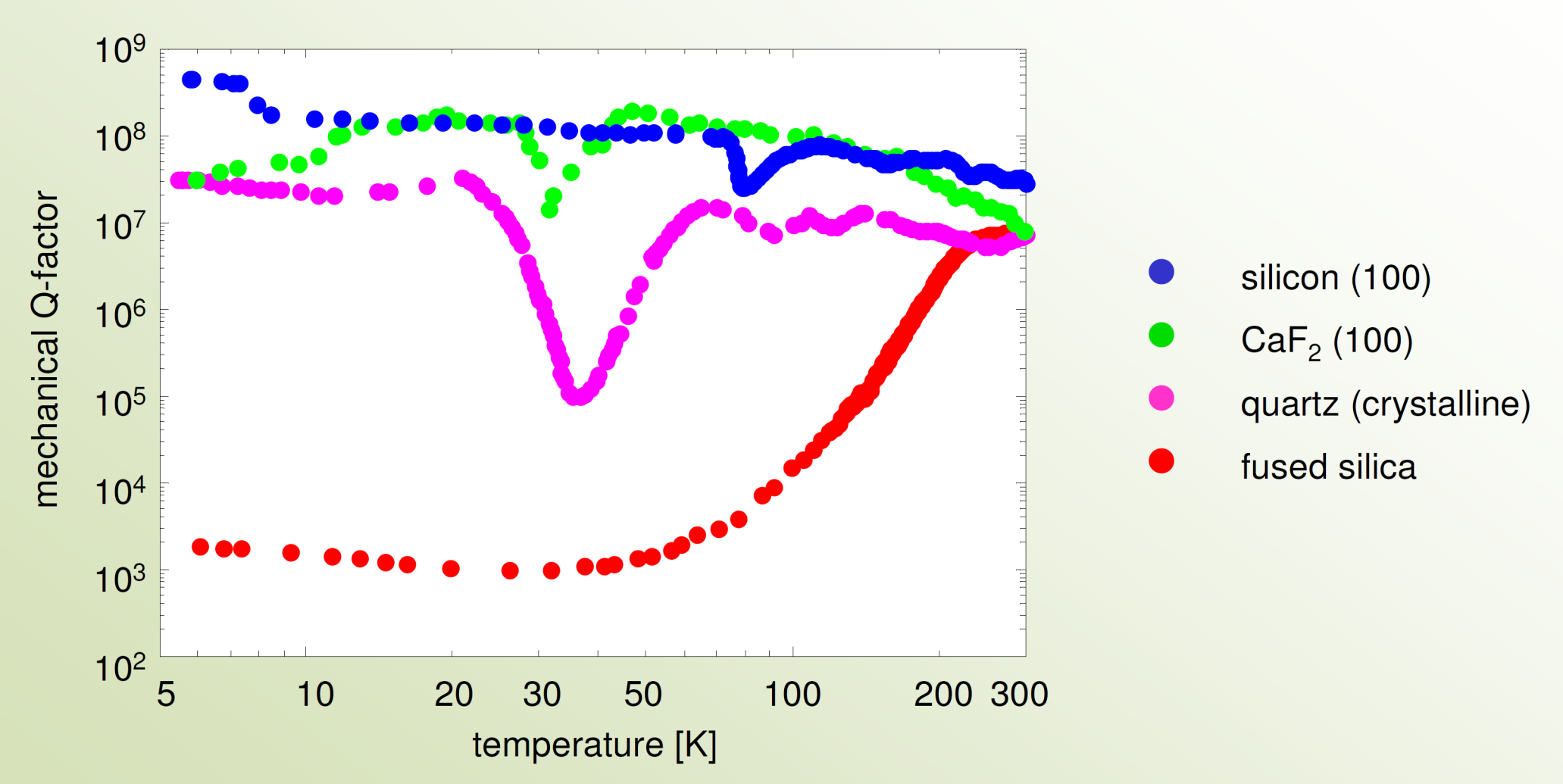 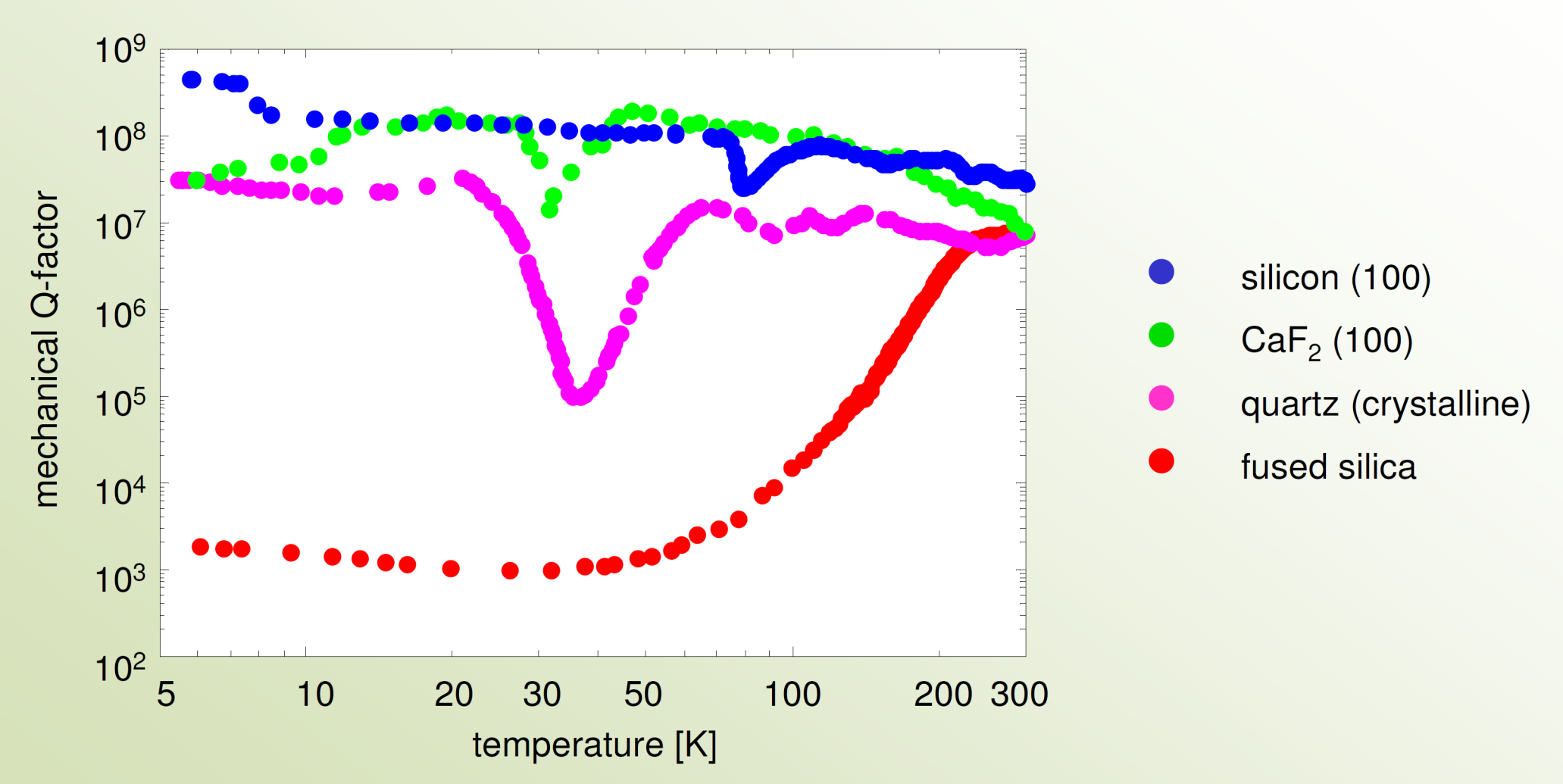 Credits: Ronny Nawrodt
Crystalline silicon looks great too
Zeno Tornasi - University of Glasgow, UK
11/07/2017
7/18
Both cSi and aSi have low mechanical loss at low temperature
Recap
Zeno Tornasi – University of Glasgow, UK
11/07/2017
8/18
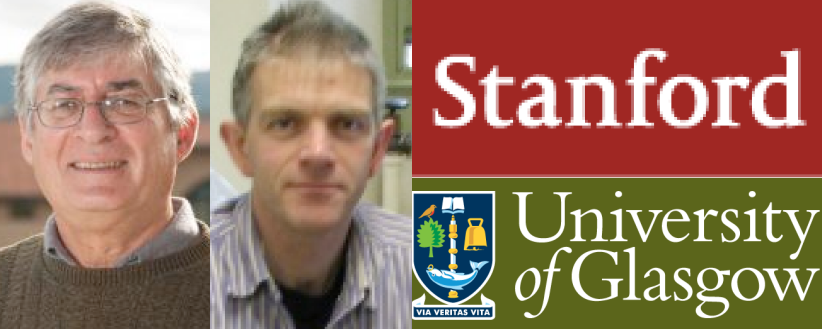 Standard Czochralski grown silicon (Cz Si)
Too impure for application in GW detectors
because of high optical absorption 

Float-zone silicon (FZ Si)
	Very pure and low absorbing: 2 ppm/cm @ 1550 nm 
	Available in crystals of maximum diameter 20 cm

Magnetic field-grown Czochralski silicon (MCz Si)
	Available up to 45 cm in diameter
	Bulk absorption can be as low as 5 ppm/cm @ 1550 nm, 	albeit inhomogeneous
	Occasional surface absorption still under investigation
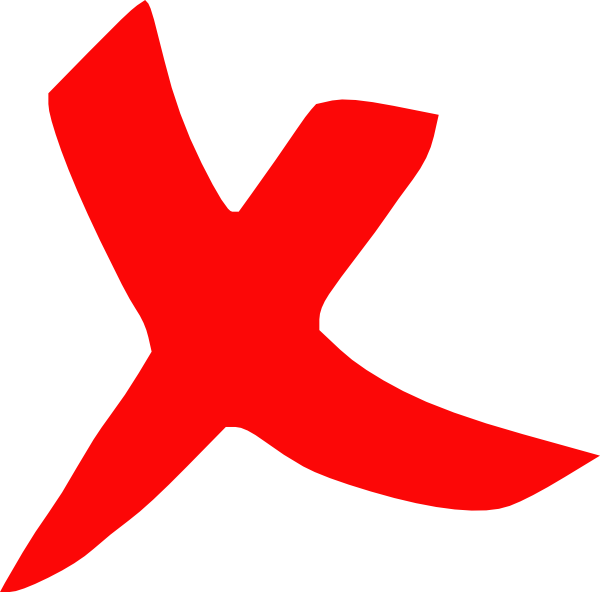 A. Markosyan, A. Bell / LIGO-G1700480
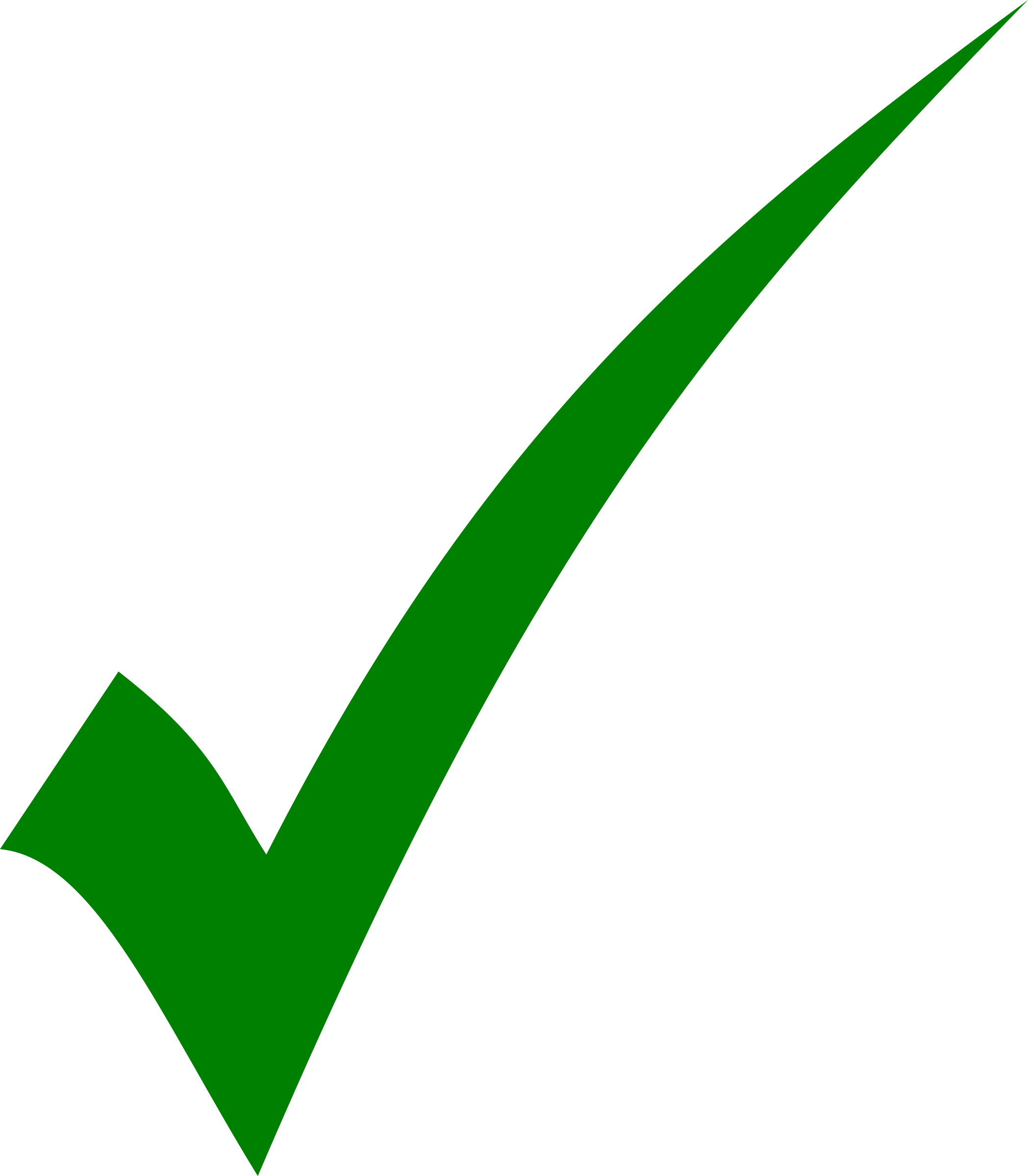 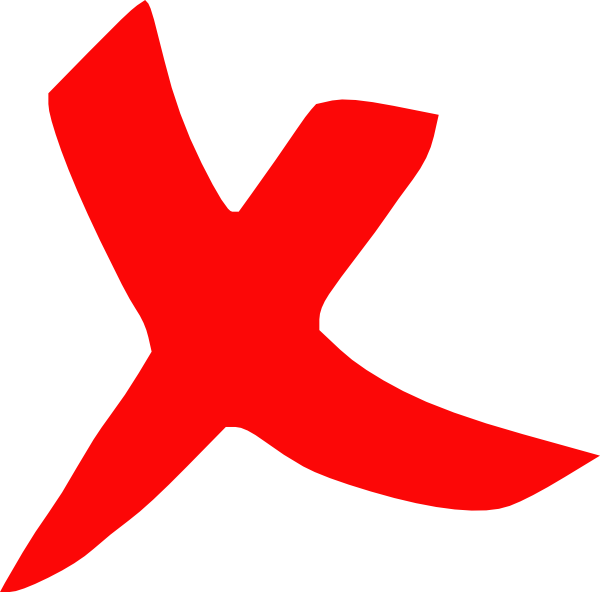 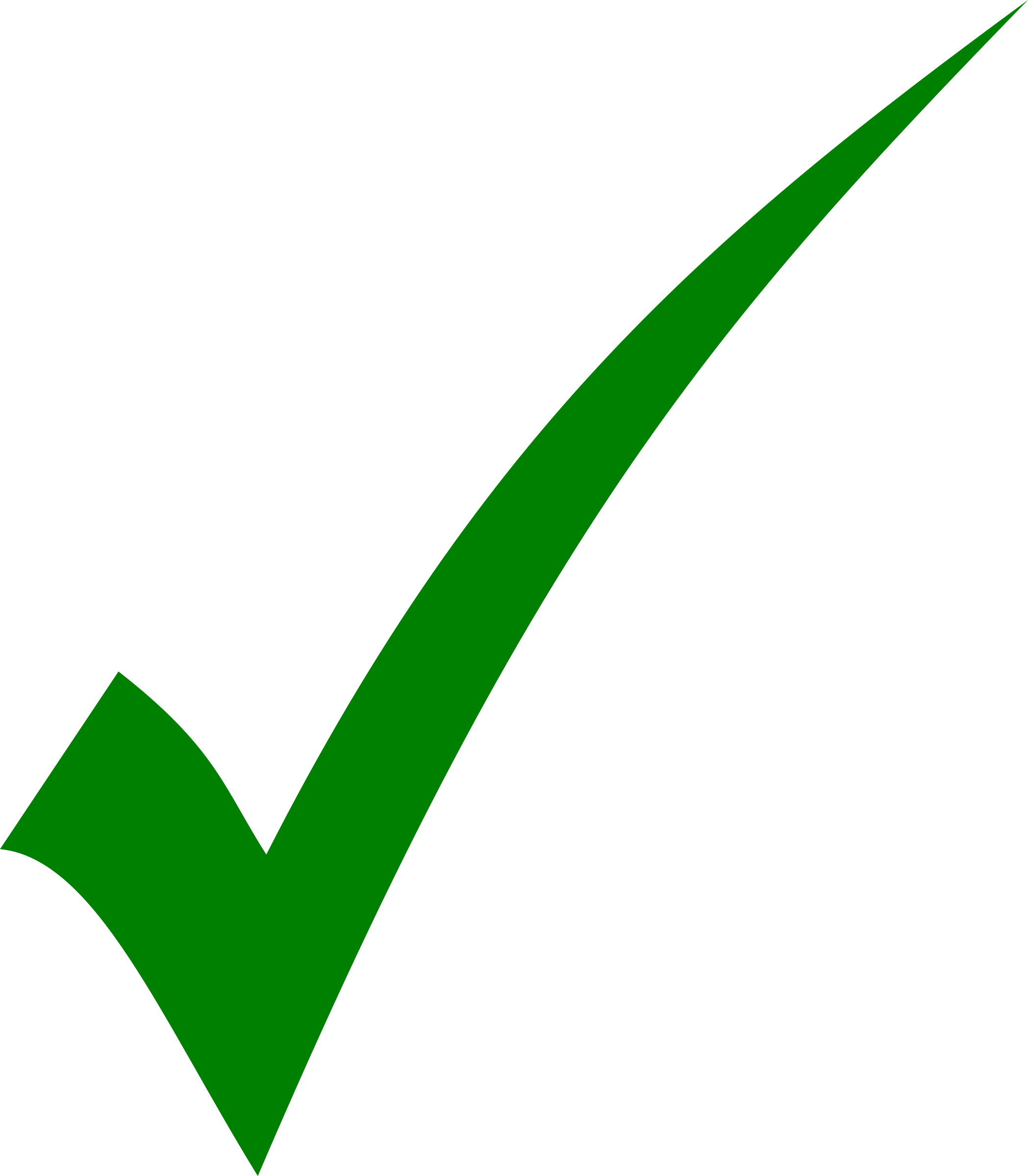 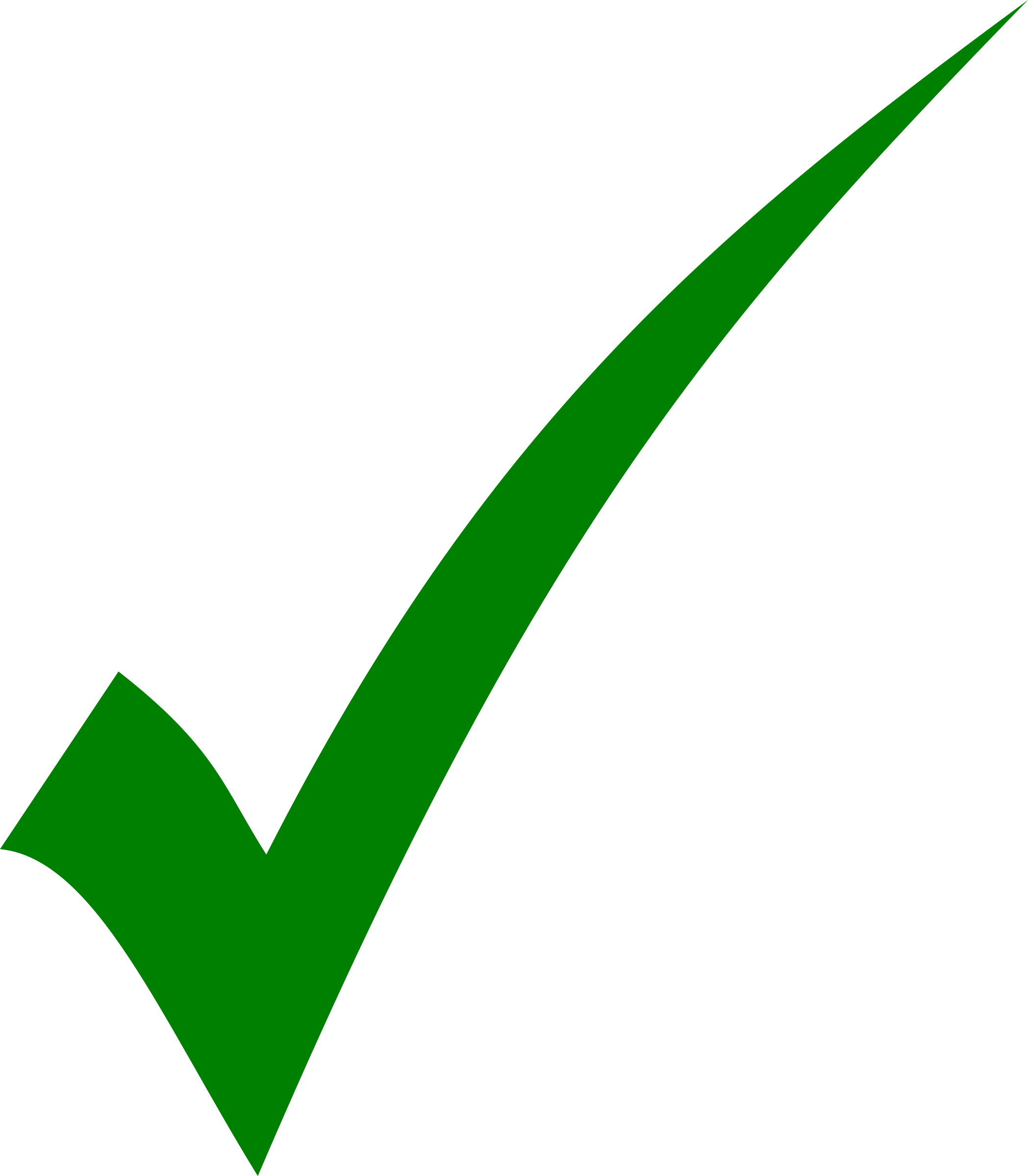 A. Bell / LIGO-P1700134
Crystalline silicon absorption
Zeno Tornasi – University of Glasgow, UK
11/07/2017
9/18
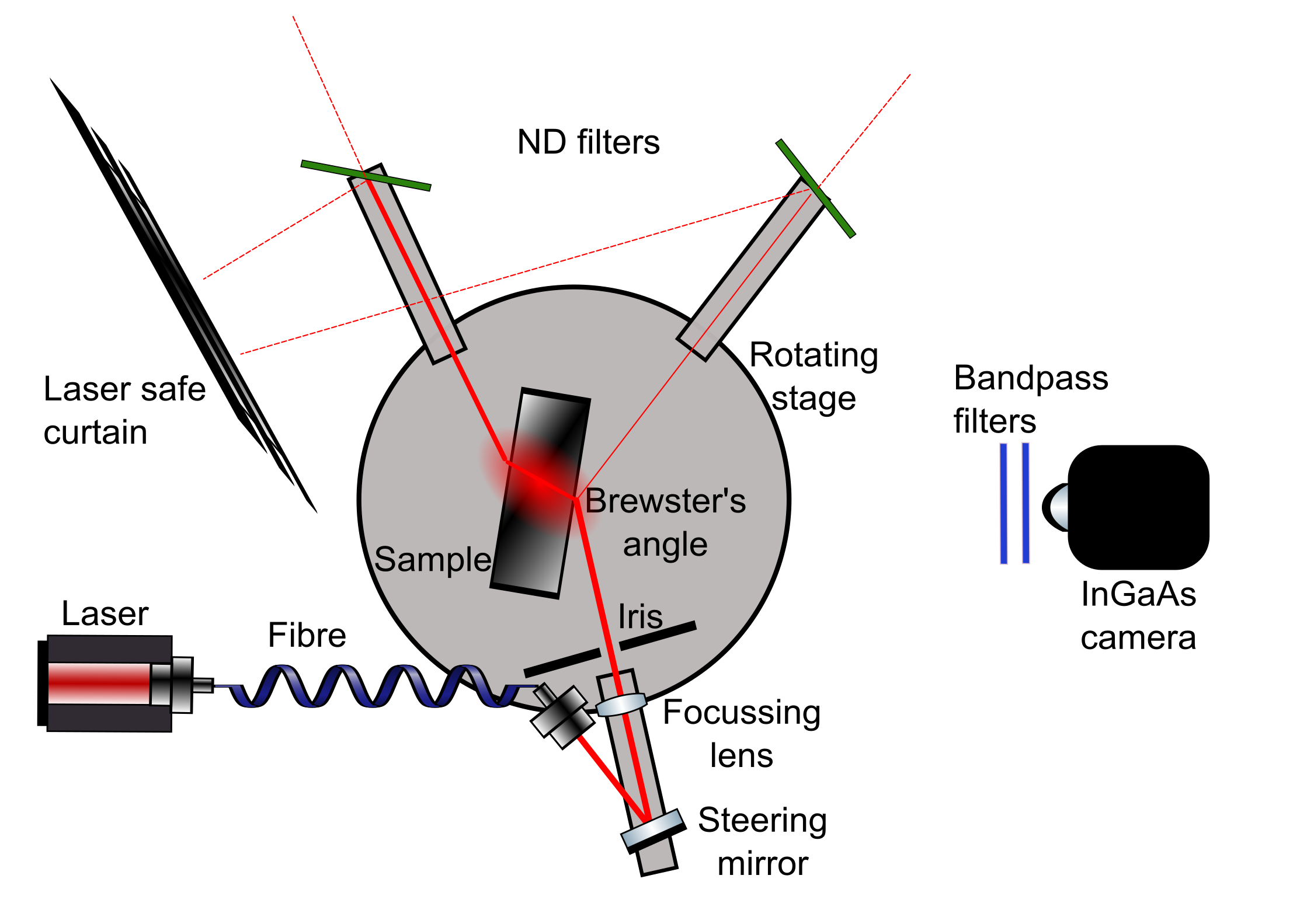 Polariser
The Glasgow scatterometer
Zeno Tornasi – University of Glasgow, UK
11/07/2017
10/18
Very lumpy beam despite centrifuging and filtering through 0.2 μm filters 
It still looks much better than unfiltered carbon tetrachloride
The peaks sit on a baseline, whose value was used
Obtained scattering ratio 3.5x larger than the value in literature
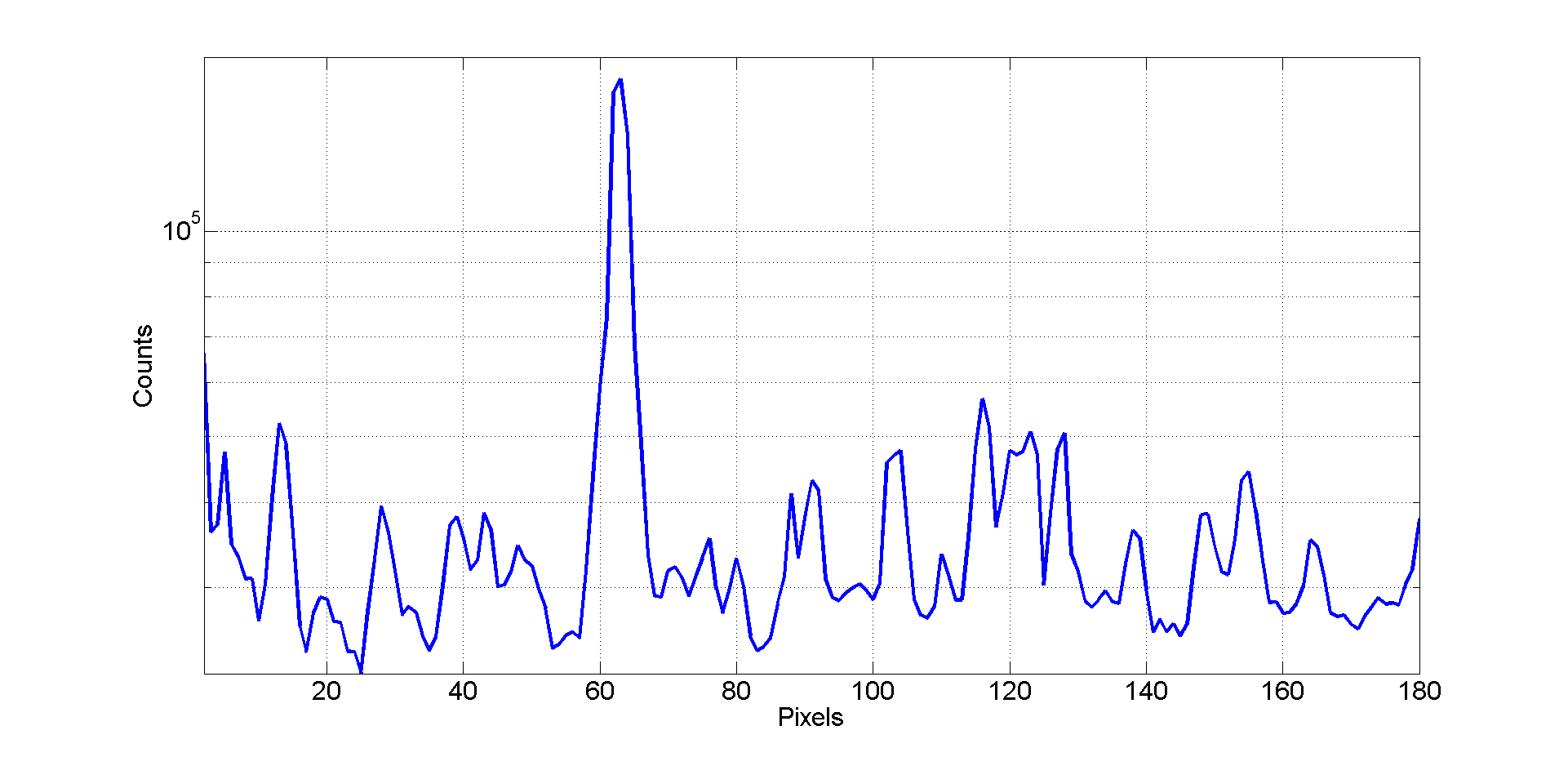 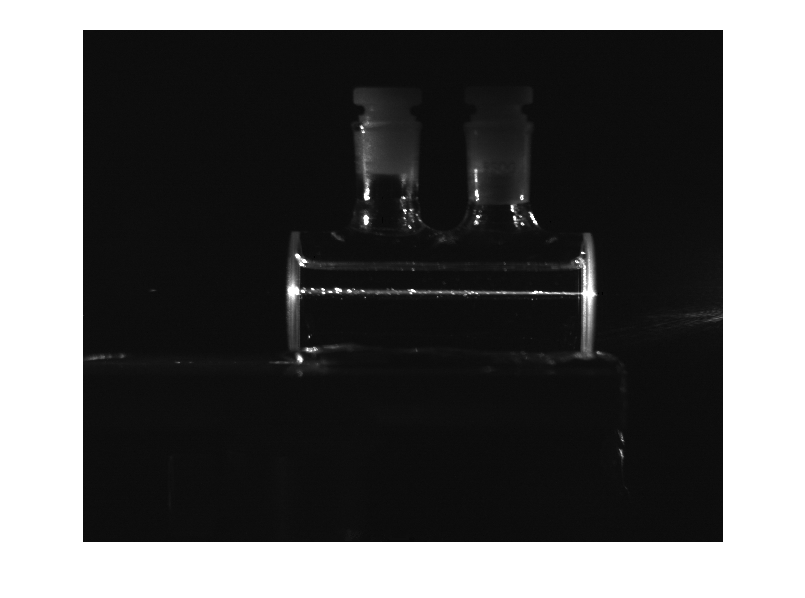 I had previously  performed a rough calibration using the laser itself
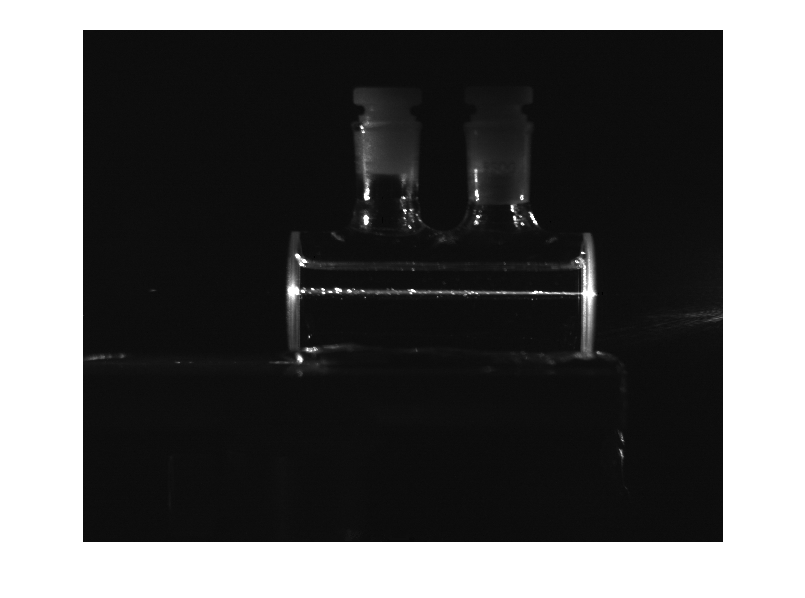 “Engineering run 1”: looking at CCl4
Zeno Tornasi – University of Glasgow, UK
11/07/2017
11/18
Smooth beam
Scattering ratio obtained is 2.16x larger than literature, according to my rough calibration
Or it’s 0.6x literature, taking CCl4 as a reference
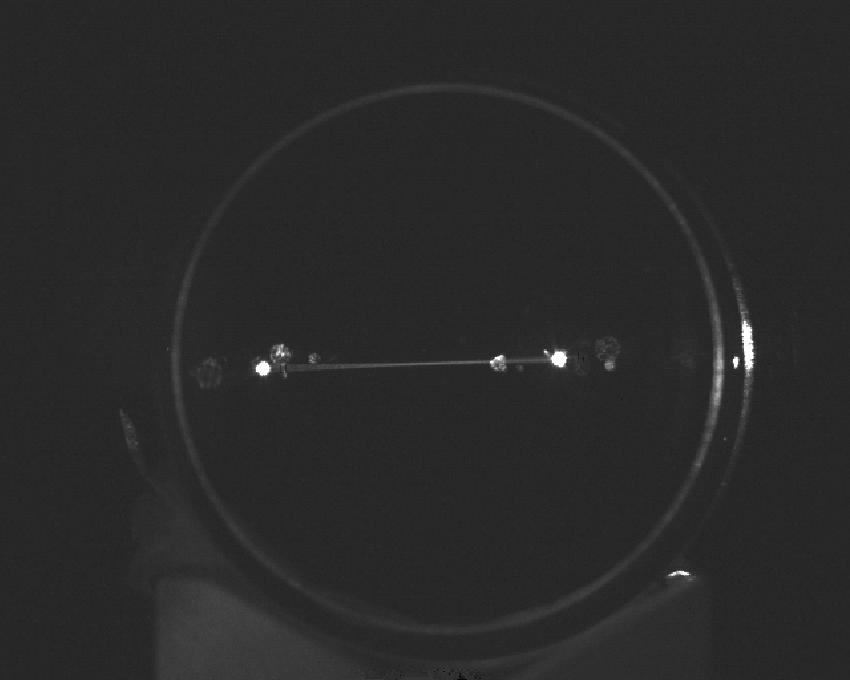 TAKE AWAY MESSAGES
Still “commissioning” the scatterometer, plenty of things to understand better

BUT

2.   It’s NOT off by orders of magnitude!
Heraeus Suprasil 3001 
fused silica cylinder
(same silica used in LIGO)
“Engineering run 2”: fused silica
Zeno Tornasi – University of Glasgow, UK
11/07/2017
12/18
Smooth beam
Difficult to isolate the main beam from the many strong reflections (high refr. index, small polished sample)
Images 10 times brighter than fused silica under similar conditions.
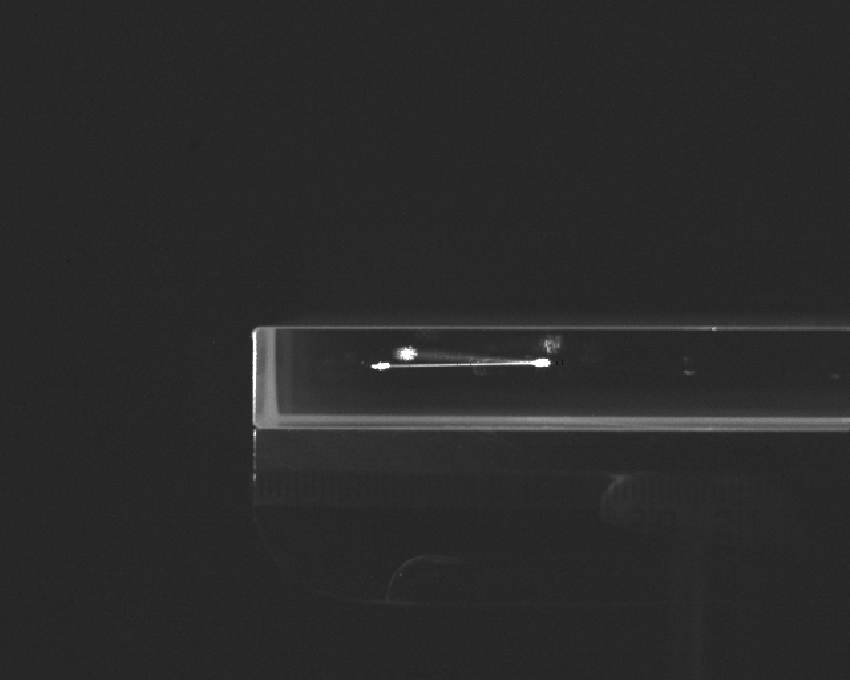 With the current understanding of the instrument, MCz Si scatters 
at 1550 nm, at 16° observation angle:

0.11 - 0.17  	ppm cm-1 sr-1
0.99 - 1.6 		ppm cm-1
Magnetic Czochralski silicon slab
“O1”: magnetic Czochralski silicon
Zeno Tornasi – University of Glasgow, UK
11/07/2017
13/18
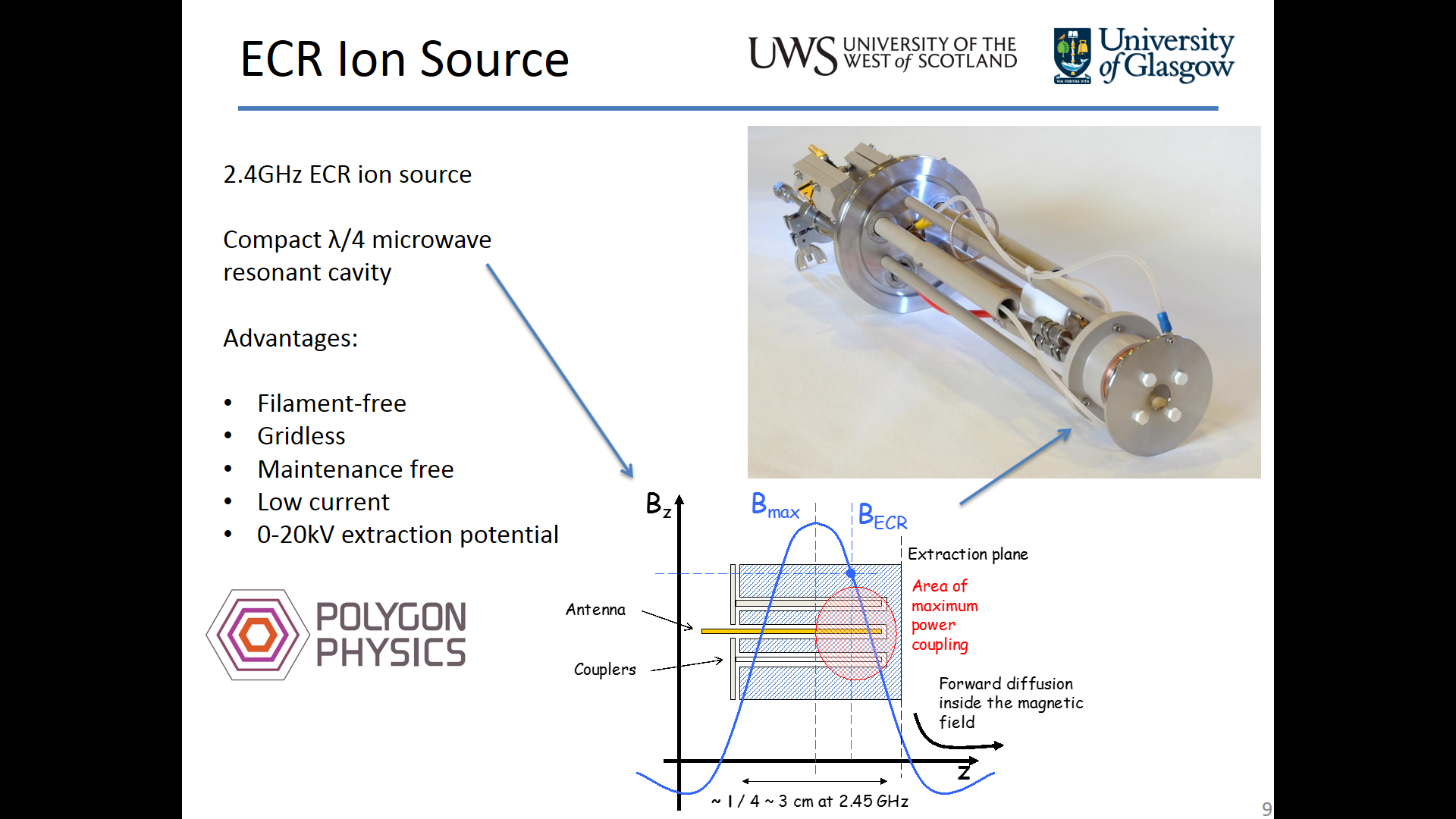 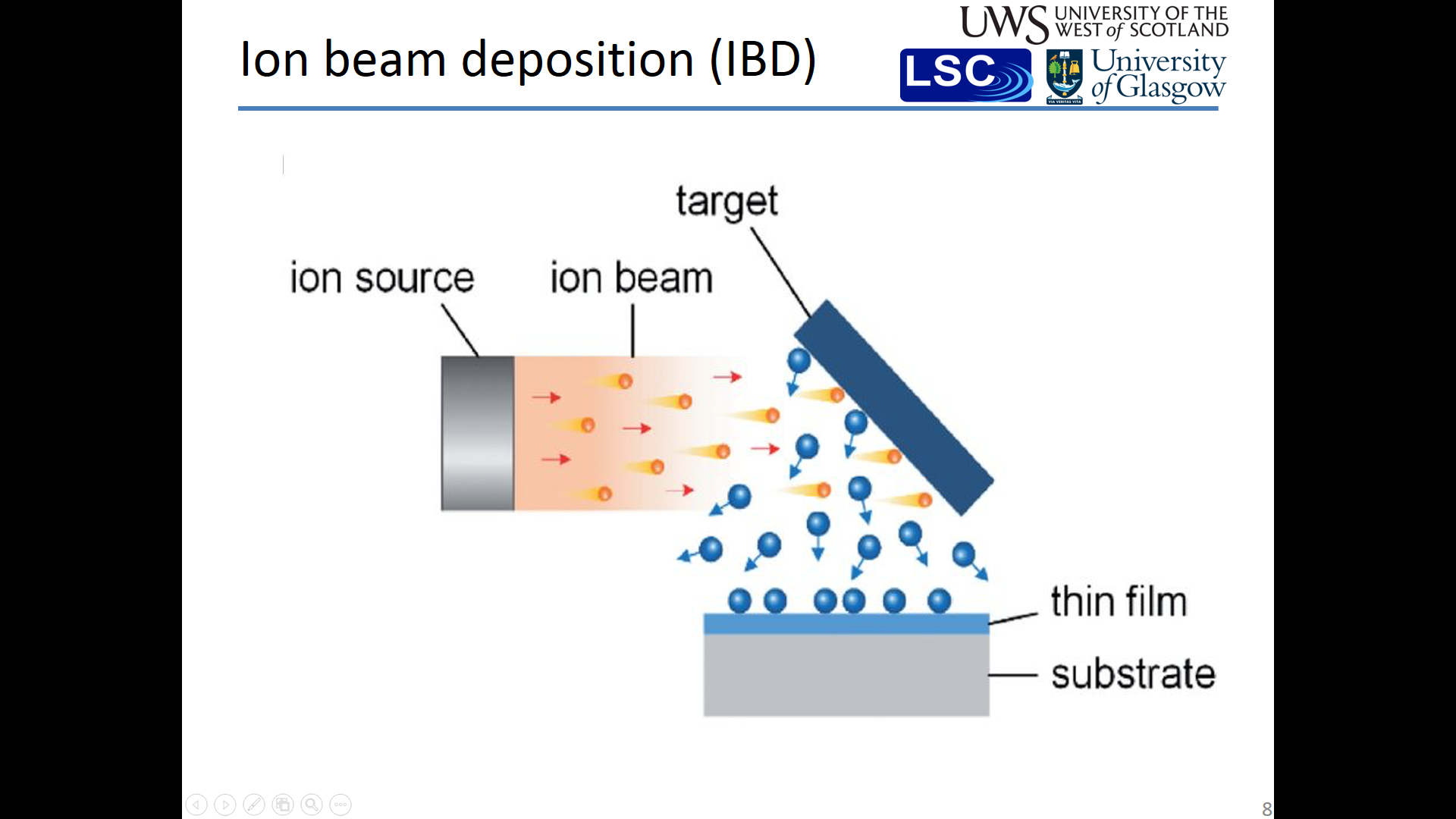 Slides coutesy of prof. Stuart Reid
aSi films were made at UWS
Zeno Tornasi – University of Glasgow, UK
11/07/2017
14/18
Dangling bonds - absorption correlation
Zeno Tornasi – University of Glasgow, UK
11/07/2017
15/18
Deposition temperature - absorption correlation
Zeno Tornasi – University of Glasgow, UK
11/07/2017
16/18
Silicon is a promising material for cryogenic GW core optics. 
It has low mechanical loss at low temperature, zeros of expansion coefficient, high refractive index

In Glasgow a scatterometer is active
It is able to take measurements to better than order of magnitude level but we’re working hard towards a fully reliable instrument

Preliminary measurement of MCz Si suggest values compatible with use in ET.
45-74 ppm bulk scatter for a 46 cm thick test mass would likely be dominated by coating scattering

Heat deposited aSi coatings show absorption comparable with annealed ones.
A clear link has been established between absorption and dangling bonds, and absorption and deposition temperature.
Conclusions
Zeno Tornasi – University of Glasgow, UK
11/07/2017
17/18
Optimise the scatterometer, understand its noise sources and discrepancies with literature
Carry out systematic angle-dependent measurements to verify to which extent the scattering observed is really only Rayleigh
Find a way to reliably calibrate the system




Work towards understanding surface absorption (not discussed here)


Integrate the aSi coatings study with other analyses such as Raman spectroscopy
Future
Zeno Tornasi – University of Glasgow, UK
11/07/2017
18/18
Thank you!
Zeno Tornasi – University of Glasgow, UK
11/07/2017
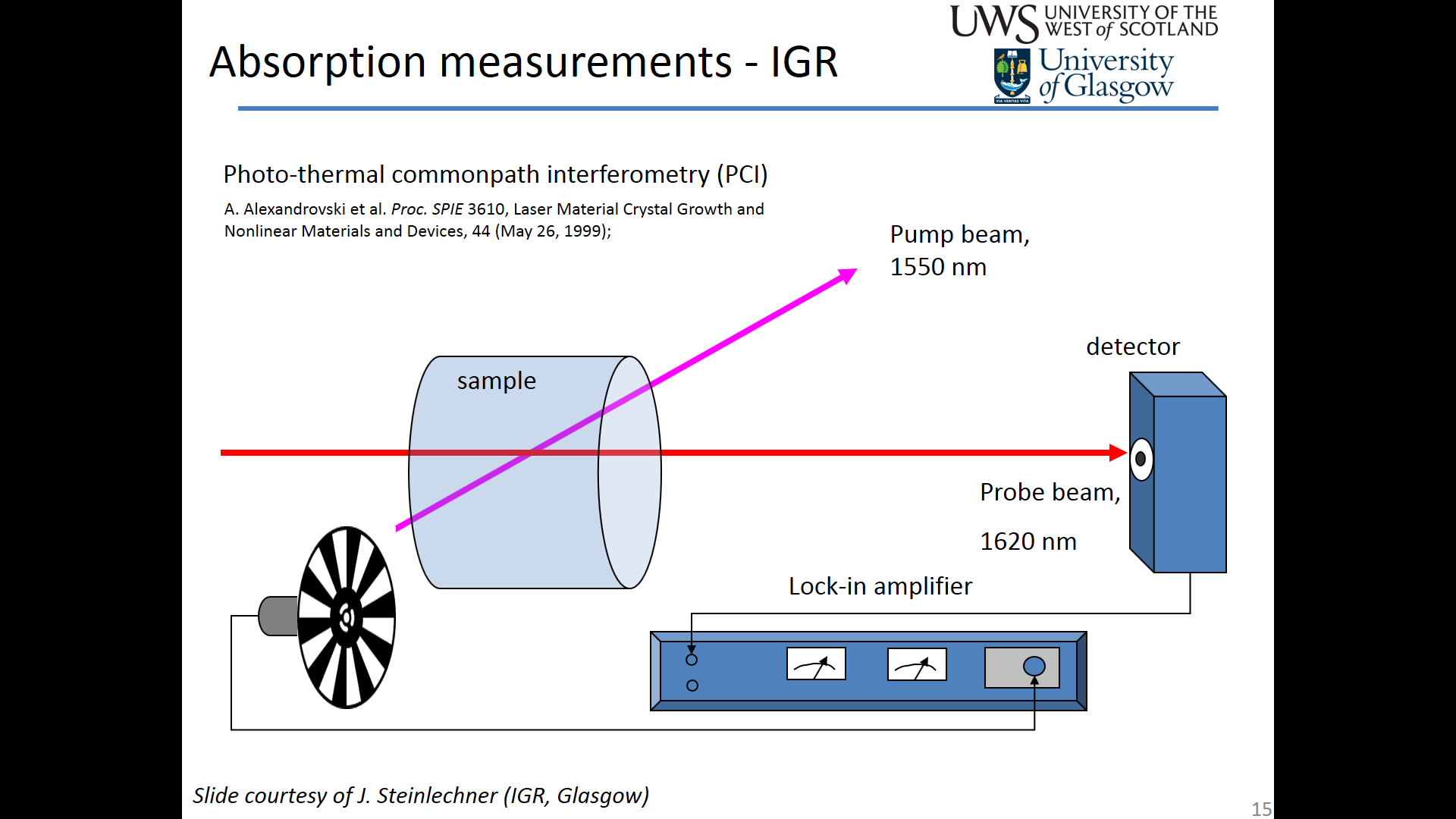 Photothermal common-path interferometry (PCI)
Zeno Tornasi – University of Glasgow, UK
11/07/2017